BÀI 11
TÌM KIẾM SỰ HỖ TRỢ KHI Ở NHÀ
YÊU CẦU CẦN ĐẠT
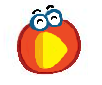 KHỞI ĐỘNG
Nêu những cách tìm kiếm sự hỗ trợ khi ở nhà mà em biết?
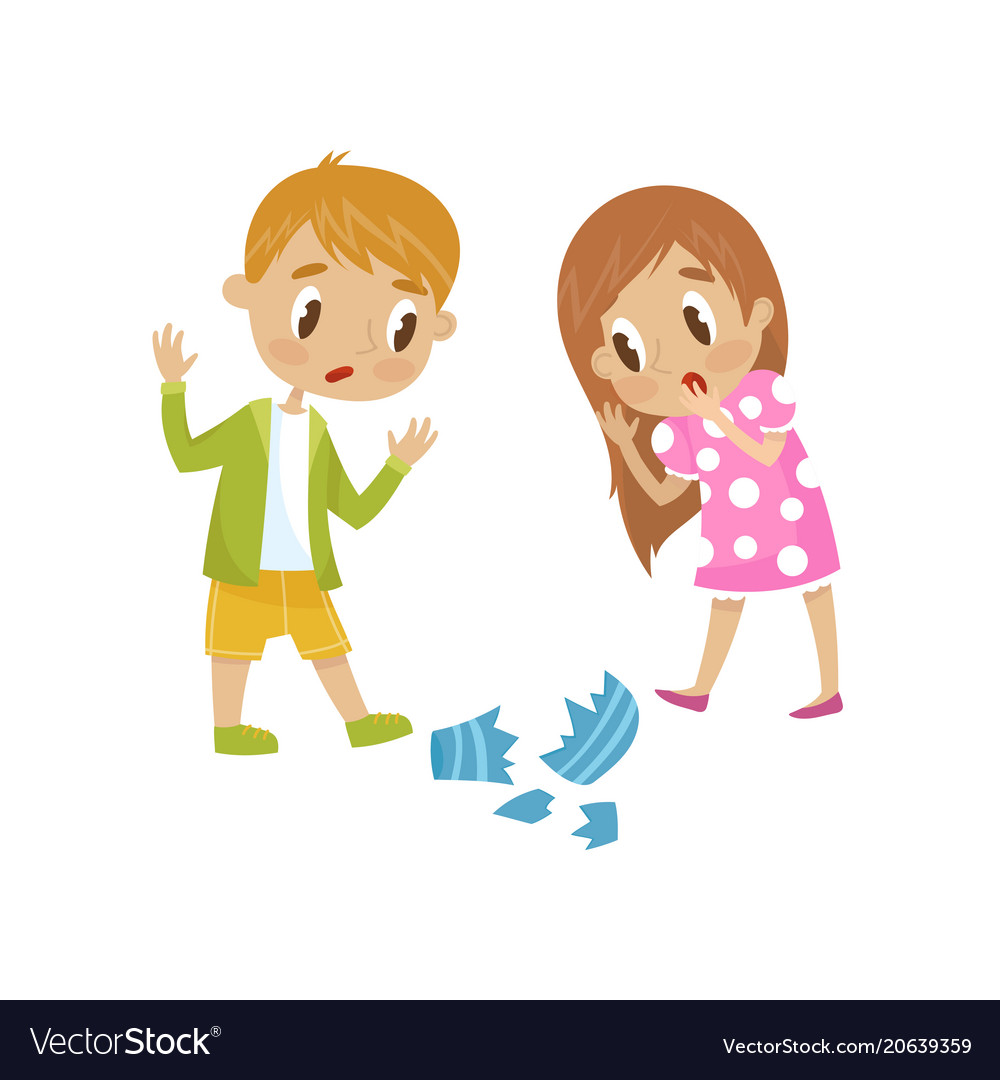 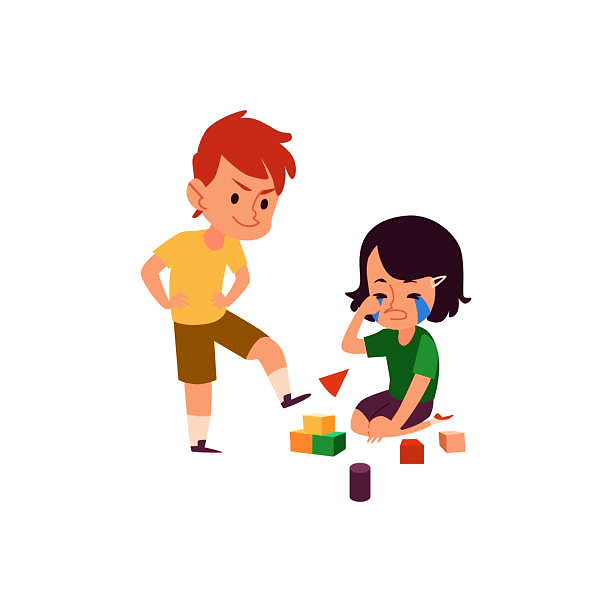 1
Bạn nào đã biết cách tìm kiếm sự hỗ trợ?
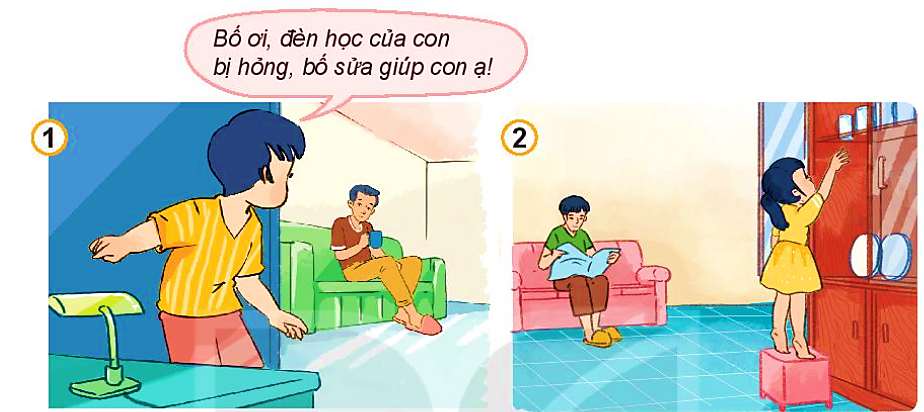 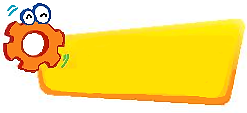 LUYỆN TẬP
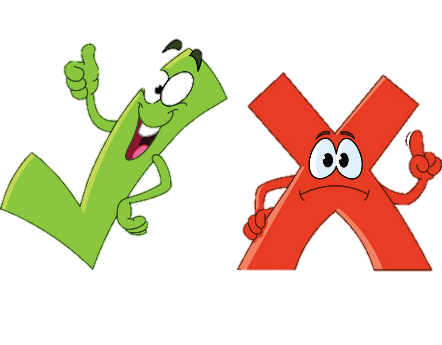 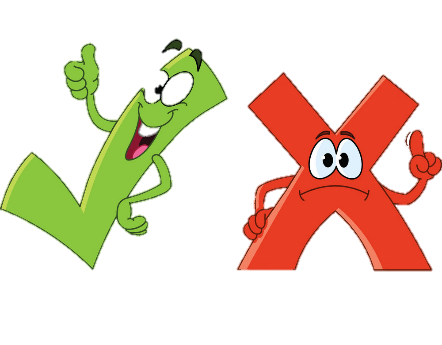 1
Bạn nào đã biết cách tìm kiếm sự hỗ trợ?
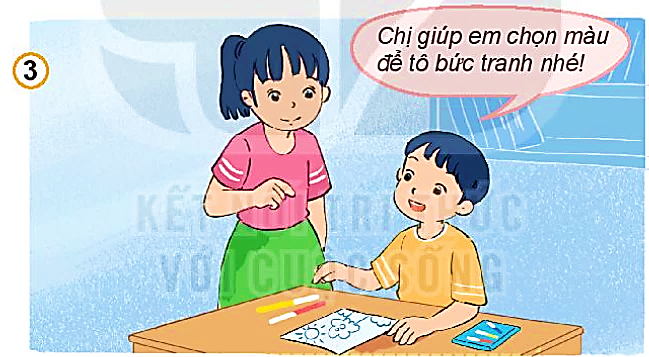 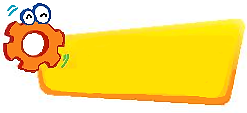 LUYỆN TẬP
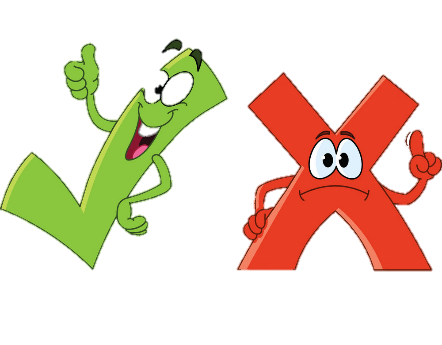 2
Xử lí tình huống
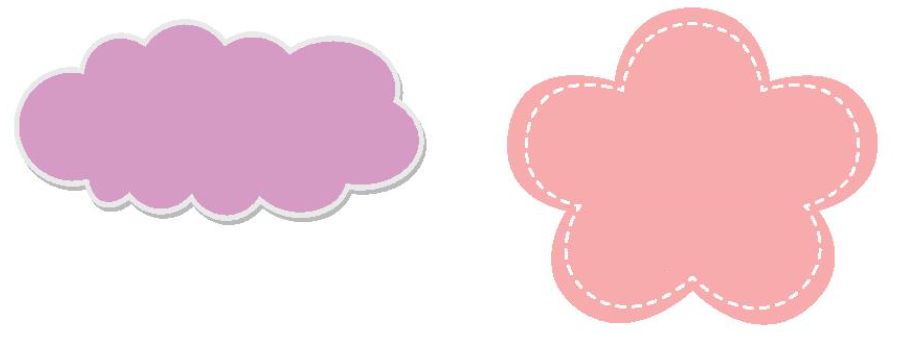 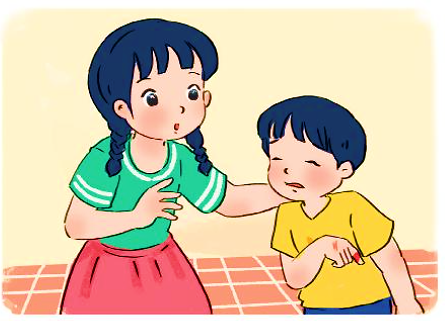 Em trai của em bị đứt tay.
1
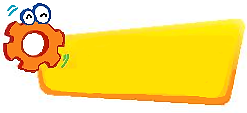 LUYỆN TẬP
Em trai em bị đứt tay trong khi bố mẹ đều vắng nhà, em có thể gọi điện cho bố mẹ hoặc nhờ bác hàng xóm bên cạnh nhà,…
2
Xử lí tình huống
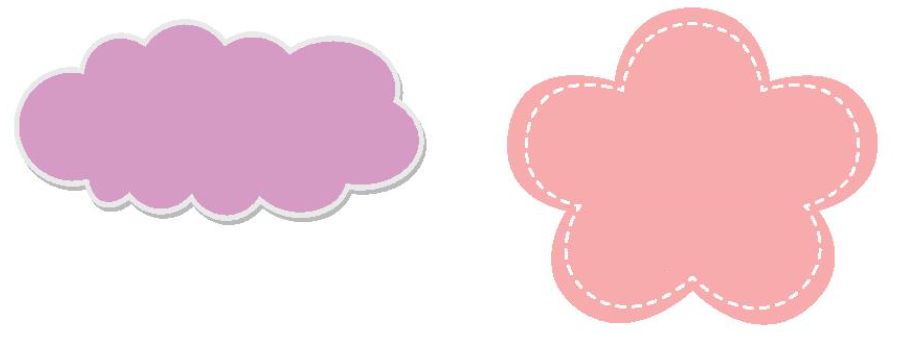 Áo đồng phục của em bị rách.
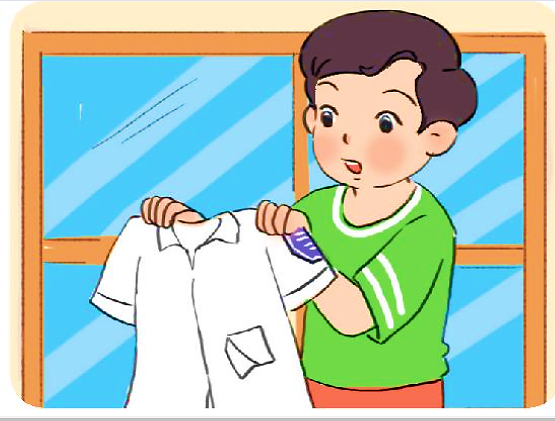 2
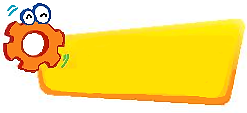 LUYỆN TẬP
Áo đồng phục của em bị rách, em có thể nhờ bà, mẹ hoặc chị khâu lại
2
Xử lí tình huống
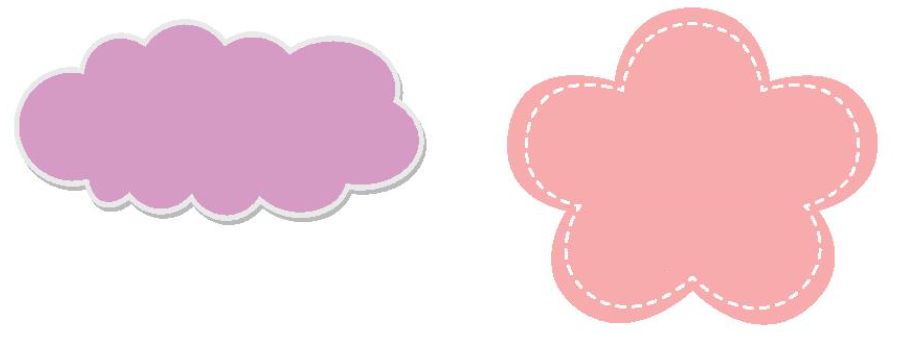 Có người lạ gõ cửa khi em ở nhà một mình.
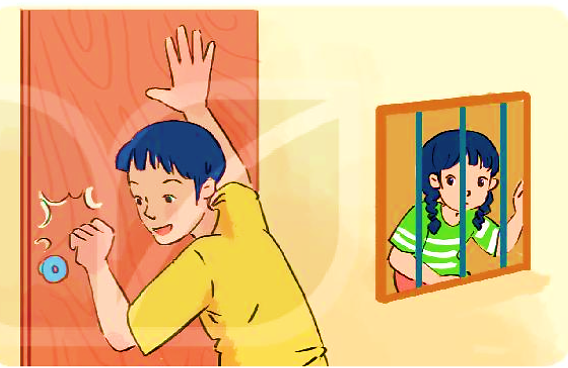 3
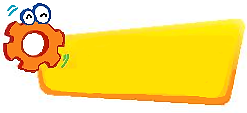 LUYỆN TẬP
Có người lạ gõ cửa khi ở nhà 1 mình, em không nên mở cửa, hãy gọi điện cho bố mẹ
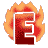 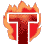 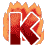 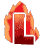 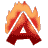 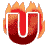 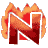 Em cần tìm kiếm sự hỗ trợ của người lớn khi bị đứt tay, khi áo đồng phục bị rách hoặc có người lạ gõ cửa,… Em có thể nhờ giúp đỡ trực tiếp hoặc gọi điện thoại cho người thân để nhờ sự giúp đỡ
Chia sẻ với bạn về cách em tìm kiếm sự hỗ trợ khi ở nhà.
Nhắc nhở bạn bè và người thân tìm kiếm sự hỗ trợ khi ở nhà.
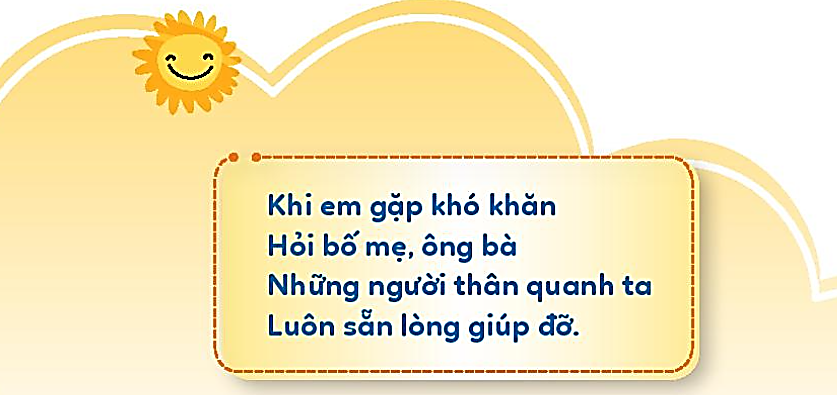 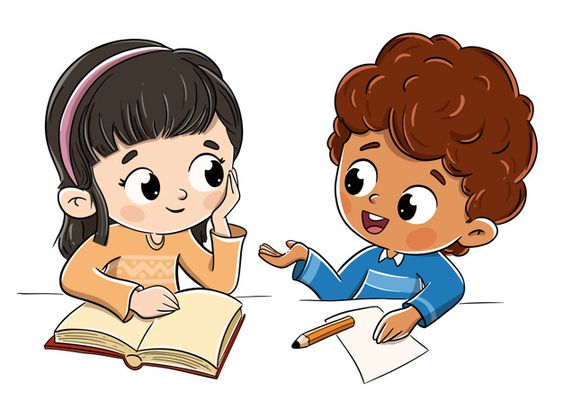 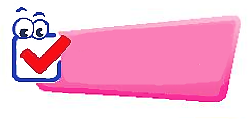 VẬN DỤNG
YÊU CẦU CẦN ĐẠT
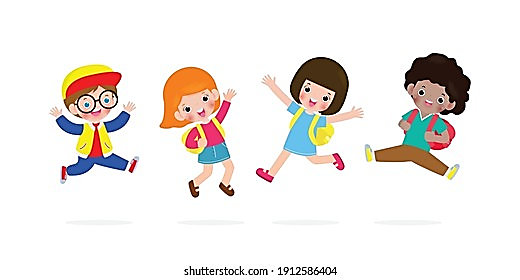 Xin chào và hẹn gặp lại các con trong các tiết học sau !